Регламент формирования состава и деятельности ученого совета структурного подразделения (Приказ ЮФУ № 92-ОД от 16.03.2016 г.)
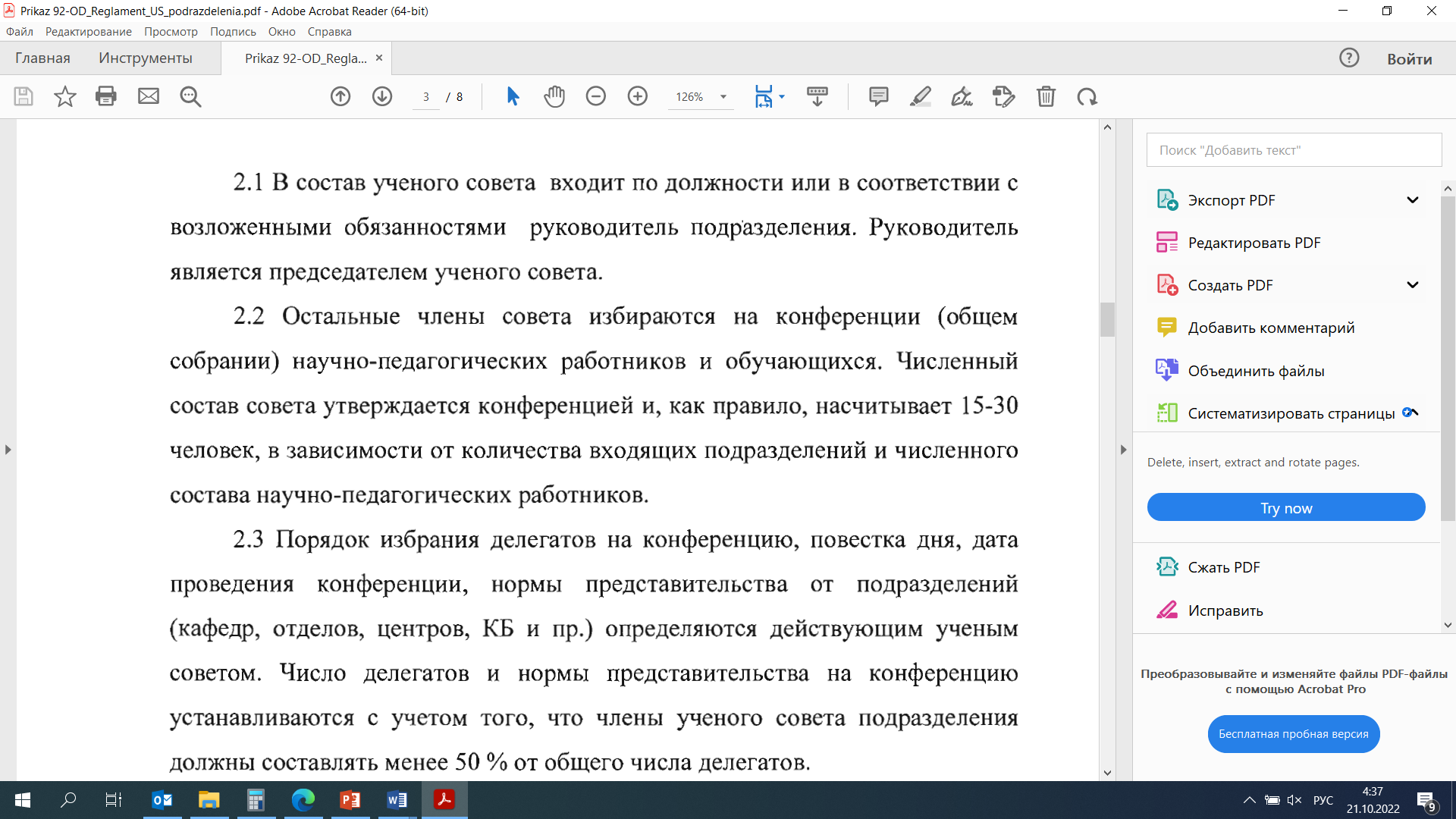 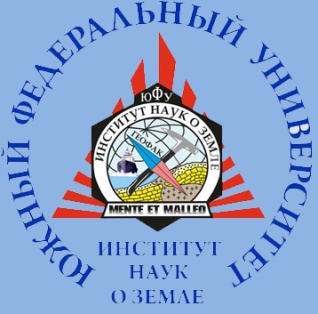 Заседание Ученого советаИнститута наук о Земле 21.10.2022 г.
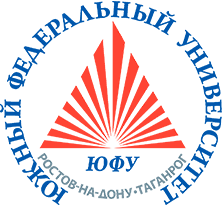 Проект решения по вопросу о созыве Конференции работников и обучающихся Института наук о Земле для избрания нового состава Ученого совета Института наук о Земле и Ученого совета Южного федерального университета
1. Созвать Конференцию работников и обучающихся Института наук о Земле (далее «Конференция») для избрания нового состава Ученого совета Института наук о Земле и Ученого совета Южного федерального университета.
2. Датой проведения Конференции определить 11 ноября 2022 г., формат проведения Конференции: очный.
3. Определить следующие нормы представительства делегатов Конференции: один делегат от двух ставок штатных сотрудников подразделений института и один делегат от обучающихся.
4. Определить следующий порядок избрания делегатов Конференции: делегаты из числа сотрудников выдвигаются и избираются от подразделений института простым большинством голосов на заседаниях коллективов подразделений; делегат из числа обучающихся выдвигается и избирается простым большинством голосов на заседании студенческого совета института; избрание делегатов проводится до 3 ноября 2022 г.
Нормы представительства подразделений Института наук о Земле на конференции работников и обучающихся
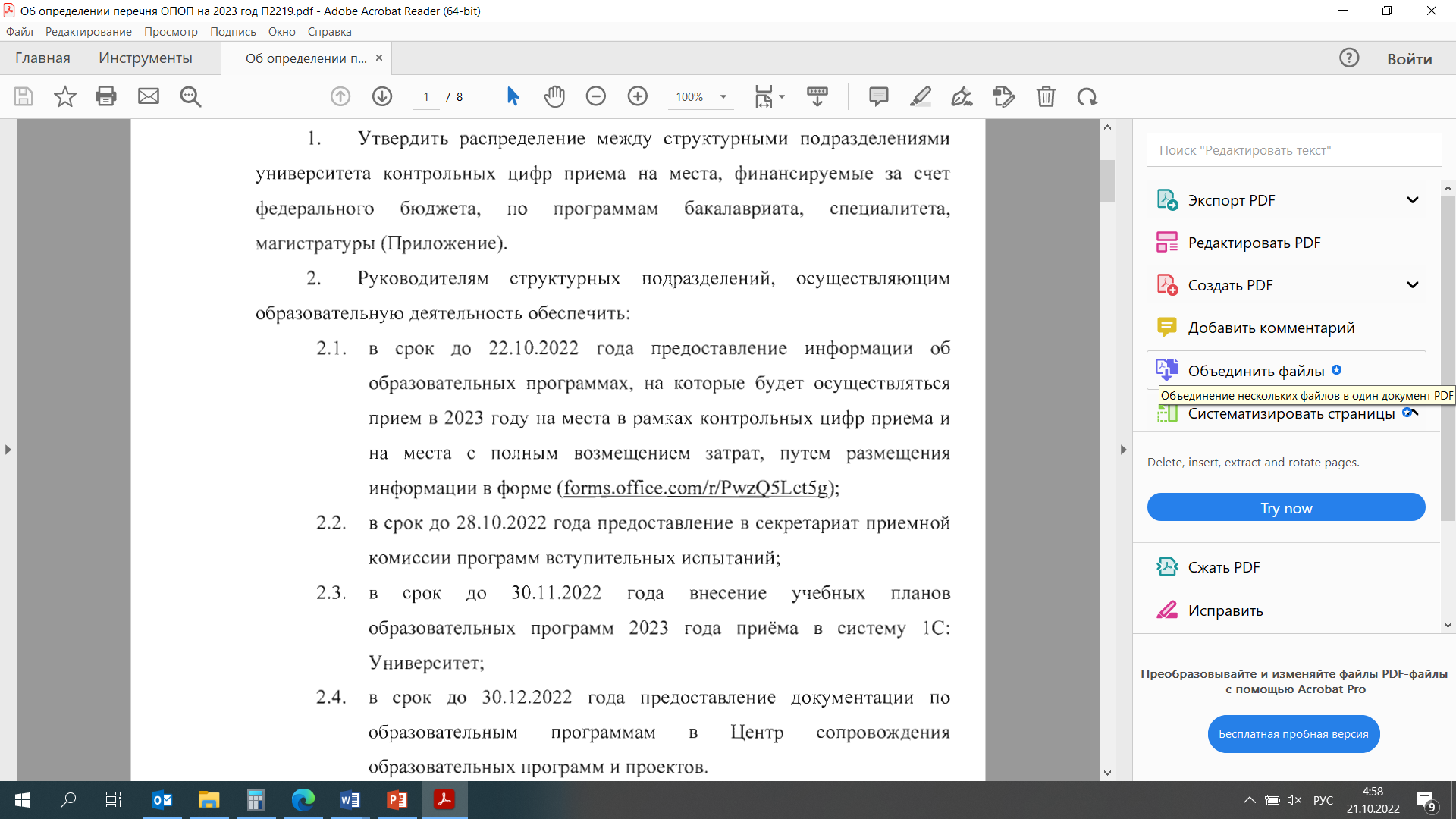 О подготовке к приемной кампании 2023 г. Приказ от 13.10.2022 г. № 2219
Направления подготовки и КЦП к набору в 2023 г.
Бакалавриат
05.03.01 Геология (рук. Костюк Ю.Н.) – 26 мест СГЗ, 2 места ПВЗ, 10 мест ИНО ПВЗ;
05.03.02 География (рук. Овсепян А.Э.) – 25 мест СГЗ, 2 места ПВЗ, 10 мест ИНО ПВЗ;
05.03.04 Гидрометеорология (рук. Беспалова Е.В.) – 25 мест СГЗ, 2 места ПВЗ, 10 мест ИНО ПВЗ;
05.03.06 Экология и природопользование (рук. Коваленко А.С.) – 25 мест СГЗ, 2 места ПВЗ, 10 мест ИНО ПВЗ;
44.03.05 Педагогическое образование (География и Экономика) (рук. Богачев И.В.):
Очная форма – 19 мест СГЗ, 6 мест ПВЗ, 10 мест ИНО ПВЗ
Заочная форма – 20 мест СГЗ, 5 мест ПВЗ.
Специалитет
21.05.02 Прикладная геология (рук. Наставкин А.В.) – 25 мест СГЗ, 2 места ПВЗ, 10 мест ИНО ПВЗ.
Магистратура
05.04.01 Геология, 05.04.01 География, программа «Управление, мониторинг ландшафтов и геологической среды с использованием ГИС и инструментальных методов» (рук. Кузнецов А.Н.):
05.04.01 Геология – 10 мест СГЗ, 3 места ПВЗ, 5 мест ИНО ПВЗ;
05.04.02 География– 10 мест СГЗ, 3 места ПВЗ, 5 мест ИНО ПВЗ;
05.04.06 Экология и природопользование, программа «Прикладная геоэкология» (рук. Решетняк О.С., науч. рук. Матишов Г.Г., Закруткин В.Е.) – 20 мест СГЗ, 5 мест ПВЗ, 10 мест ИНО ПВЗ;
44.04.01 Педагогическое образование, программа «Технологии географического образования и экологического просвещения» (рук. Латун В.В.) – 14 мест СГЗ, 6 мест ПВЗ, 10 мест ИНО ПВЗ.
Список делегатов конференции работников и обучающихся Института наук о Земле 15.03.2019 г.